DPI Spring Finance Workshop
Department of Public Instruction
School Financial Services Team
March 16, 2016
Overview of Session
Bob Soldner
SFS Team will discuss changes and existing areas of focus.
Financial impacts of both regular education (effective 2015-16) and special education (effective 2016-17) private school vouchers.
“New” Independent Charter Schools (effective 2016-17). 
Whole Grade Sharing
2016 property tax bill display impact of nonrecurring referendum.
15 days (use to be 10 days) to publish budget change notice.
SAFR Revisions (Combined Reporting) 
2017-18 limited testing
2018-19 statewide implementation
2
Overview of Session
Karen Kucharz Robbe
Revenue limits impact of declining enrollments and $0 per pupil increase in 2015-16 and 2016-17.
Counting students for early childhood programs and FTE.
Bruce Anderson
Transfer of Service - Revenue Limits
Carey Bradley
Energy Efficiency Exemption - Revenue Limits (PI 15)
Summer and Interim Sessions (PI 17)
Dan Bush
Special education and public school open enrollment.
Gene Fornecker
Audit Issues
Bank Reconciliations
3
Milwaukee Parental Choice Program (MPCP)
Background
State funds provide vouchers to students residing in Milwaukee choosing to attend private schools anywhere in the state (most are in MKE).
$190 million for 25,750 FTE students in 110 private schools in 2014-15
State payment is $7,214 (grades K-8) & $7,860 (grades 9-12) per FTE in 2015-16. 
State payment is $7,323 (grades K-8) and $7,969 (9-12) per FTE in 2016-17.

Student Eligibility
Student must be resident of City of Milwaukee and family income cannot exceed 300% of the federal poverty level ($72,696 for a family of four).

Funding
State pays 71.2% of program cost while MPS pays 28.8% of the cost in 2015-16 through a reduction in its state general aid.
MPS can increase its property tax levy to replace the reduction in state general aid but cannot count MPCP students for state general aid and revenue limit purposes.
4
Racine Parental Choice Program (RPCP)
Background
State funds provide vouchers to students residing in Racine choosing to attend private schools anywhere in the state (most are in Racine).
$12.2 million GPR for 1,660 FTE students in 15 private schools in 2014-15.
State payment is $7,214 (grades K-8) and $7,856 (9-12) per FTE in 2015-16.
State payment is $7,323 (grades K-8) and $7,969 (9-12) per FTE in 2016-17.
Student Eligibility
Student must reside in City of Racine, meet certain prior year enrollment criteria, and family income cannot exceed 300% of federal poverty level ($72,696 for a family of four).
Funding
Continuing Students-State GPR funds will directly pay for those students enrolled in the RPCP in 2014-15 and thereafter until they exit the program.
Incoming Students-Racine Unified School District (RUSD) pays for new RPCP students enrolled in program in 2015-16 and thereafter through a reduction in their state general aids.  RUSD fully “counts” these students under revenue limits in 2015-16 and thereafter and for state general aid purposes beginning in 2016-17.
5
Wisconsin Parental Choice Program (WPCP)
Background
State funds provide vouchers to students residing anywhere in the state except Milwaukee and Racine to attend private schools in Wisconsin.
$7.3 million GPR for 1,000 FTE students in 31 private schools in 2014-15.
State payment is $7,214 (grades K-8) and $7,856 (9-12) per FTE in 2015-16.
State payment is $7,323 (grades K-8) and $7,969 (9-12) per FTE in 2016-17.
Student Eligibility
Student must reside in Wisconsin and family income cannot exceed 185% of the federal poverty level ($44,828 for family of four).
Funding
Continuing Students-State GPR funds will directly pay for those students enrolled in the WPCP in 2014-15 and thereafter until they exit the program.
Incoming (new) Students-Each school district with a WPCP student residing in it will pay for new students enrolling in the program in 2015-16 and thereafter through a reduction in their state general aids.  School districts fully “count” these students under revenue limits in 2015-16 and thereafter and for state general aid purposes beginning in 2016-17.
6
Wisconsin and Racine Private School Voucher Programs Financial Impacts
Beginning in 2015-16, state law directs DPI to include NEW students attending a private school with a state funded voucher for the purpose of:  (a) determining a new non-recurring revenue limit exemption (Line 10.H.); (b) reducing a district’s state aids payment in June 2016; and (c) increasing a district’s 2015-16 membership used for state aid purposes in 2016-17.  

2015-16 Funding:
Private Schools: State law requires private schools to receive voucher payments ($7,214 for students in grades K-8 and $7,860 for students in grades 9-12) based on current year information.  For 2015-16 payments, the 3rd Friday in September 2015 and the 2nd Friday in January 2016 are the student count dates used to calculate the payment for NEW or “incoming” pupils.  The voucher schools are paid 1/2 the annual payment based on the 3rd Friday in September student count and 1/2 the annual payment based on the 2nd Friday in January student count.  Private schools have annual student membership audits and DPI will adjust the payments based on audited information.
7
Wisconsin and Racine Private School Voucher Programs Financial Impacts
2015-16 Funding:
Student Counts: The private school voucher funding mechanism is complicated. DPI will make the membership adjustments and calculate the revenue limit and state aid impacts.  Districts do NOT report the private school voucher student counts to DPI.  Districts do NOT calculate the financial impacts related to the private school voucher students.  DPI will provide both the membership and financial details to the school districts State law.
Revenue Limits: It is important to note that if a school board chooses to levy less than the private school voucher non-recurring revenue limit authority, the following year’s revenue limit carry-over total will be reduced dollar for dollar. In other words, this new non-recurring revenue limit exemption is treated the same way as other non-recurring revenue limit exemptions if a school board chooses to levy less than the maximum allowed. 
State Aid Factors: How the expenditure for the state aid reduction for the private school vouchers impacts a district’s shared costs will depend on how much additional tax is levied per the non-recurring exemption.  In addition, DPI will adjust a school district’s 2015-16 aid membership to include the final audited private school voucher students.
8
Wisconsin and Racine Private School Voucher Programs Financial Impacts
2015-16 Funding:
Statewide Impacts:  $16.1 million estimated state general aid deduction to occur in June 2016.  In addition, $21.4 million increased property tax authority granted to school boards.  Total estimated tax impact of $37.5 million in 2015-16.  
Detail state aid deductions and non-recurring revenue limit authority increases by each of the 142 school districts can be accessed at: http://dpi.wi.gov/sites/default/files/imce/sfs/doc/Voucher_School_Summary_Dec_15_2015.docx 

2016-17 Funding:
Each year, starting with the 2015-2016 school year, “incoming voucher students” will increase a school district’s revenue limit calculation equal to the corresponding reduction in the state aid the district will receive.  Because each student who qualifies under this program is part of a nonrecurring revenue limit exemption in the current year, the student must qualify again in the coming school years. If that same student qualifies for this program in the future they will be included again in the same manner.
9
Wisconsin and Racine Private School Voucher Programs Financial Impacts
2016-17 Funding:
Beginning in 2016-17, state law directs DPI to increase each of the 142 districts’ 2015-16 membership used for state aid purposes by the number of “incoming voucher students”.  The addition of an estimated 2,181 FTE private school voucher students to state aid membership will result in a redistribution of the 2016-17 state aids that could impact all school districts.

Other Issues:
If the school district did not receive an equalization aid payment sufficient to cover the voucher aid reduction, the balance would be reduced from other state aid received by the district. 
In 2015-16 and 2016-17, the total number of pupils residing in the district who could participate in the choice program from each district is limited to no more than 1% of the district’s prior year membership. Beginning in the 2017-18 school year, the enrollment limit will increase by one percentage point in each year until the enrollment limit reaches 10% of the district’s prior year enrollment. In the year after the limit reaches 10%, no enrollment limit would apply.
10
Special Needs Scholarship Program 
(Special Education Vouchers)
Beginning in 2016-17, allow a child with a disability to attend a participating private school of their choice, if that child has previously been rejected from attending a school in a nonresident school district under the public open enrollment program. State provides a $12,000 voucher to private school. [Note: Senate passed legislation on March 15 that modifies eligibility for students.  Updates will be sent via SFS Team listserv.]
	Funding
DPI:
Pays $12,000 to the private school for each child participating in the program.
Reduces the district’s equalization aid amount by a corresponding amount.  If insufficient equalization aid, DPI will reduce other state aids received. resident school 
Increases a school district’s student membership for revenue limits and general school aid purposes.
School Boards:
Prohibited from “back filling” the aid reduction with property tax levy increase.
Count private school students receiving voucher as part of federal set aside.
11
Independent Charter Schools (ICS)--Funding
Funding--Pre Act 55 Authorizers
All school districts in the state have their general equalization aid reduced to pay for students attending these charter schools. These students are not counted by any school district for state general aid or revenue limit purposes. 
Under revenue limits, school districts may increase their property tax levy to offset this state general aid reduction if their school board elects to do so.
In 2014-15, state payments totaled $67.9 million for 8,413 FTE students. 
Each district’s state general aid was reduced by 1.5% for this program in 2014-15.
The FTE payment per student is $8,079 in 2015-16.

Funding--New Act 55 Authorizers
Students will be counted by the school district of residence for state general aid and revenue limit purposes similar to how current public school students are counted (one year delay for aids and three year phase in for revenue limits).
DPI will reduce the resident school district’s state general aid by the per student FTE amount ($8,188 per FTE in 2016-17).  The district may not raise its tax levy to replace this state aid reduction.
12
Whole Grade Sharing (WGS)
New Option for Districts to Share Resources
Whole Grade Sharing (WGS) authorizes school boards of two or more school districts to enter into a agreement to provide for the education of students, in one or more grades from pre-kindergarten through grade 12,  by one or the other of the districts. 

Timeline
Agreement must be signed by January 10 to be effective for the following school year. The steps in the process and deadlines are generally as follows:
School Board Resolution  - The school boards must adopt resolutions stating their intention to enter into, extend, or renew a WGS agreement at least 150 days prior to signing an agreement. [Approve a resolution no later than August 12, 2016 to enter into a WGS agreement by January 10, 2017 for a WGS agreement that would be effective for the 2017-18 school year].
Citizen Petition -  District residents may file a petition requesting a feasibility study within 30 days of publication of the notice.
13
Whole Grade Sharing (WGS)
Timeline
Public Hearing  - The school board must hold a public hearing  at least 30 days prior to entering into, extending or renewing a WGS agreement.
Sign WGS Agreement - Sign agreement to begin, extend or renew a WGS arrangement by January 10 for the next school year
Copy to DPI  - Provide a certified copy of the WGS agreement to DPI within 10 days of completing an agreement 

Counting Pupils
Pupils will continue to be counted by their district of residence for state general/equalization aid and revenue limit purposes, regardless of which district hosts a particular grade(s).
14
Whole Grade Sharing (WGS)
State Aid Hold Harmless
School districts participating in a WGS agreement will be held harmless from reductions in state equalization aid resulting from the decision to enter into a WGS agreement. These districts will be eligible for aid in an amount that is no less than the amounts to which the individual districts were eligible in the school year prior to the school year in which the agreement takes effect, for the first five years of the WGS agreement. The hold harmless aid for WGS districts will continue into the sixth and seventh years of the agreement, in an amount equal to 66 percent and 33 percent (respectively) of the hold harmless aid received by the districts (if any) in the fifth year of the agreement. This provision applies only to new agreements. 

Additional Information
Questions please contact Janice Zmrazek at (608) 266-2803
On the web at http://dpi.wi.gov/sms/whole-grade-sharing
15
2016 Property Tax Bill
Tax Bill Format Change
2015 Act 55 (2015-17 Budget) includes a provision requiring the Department of Revenue (DOR) to show on individual tax bills how much a “… referendum to exceed, on a nonpermanent basis, …” will cost in additional taxes. [Section 74.09(3)(db)1., Wis. Stats.]
Separate tax impact is required for each nonrecurring referendum.
Must include the year in which the authorization to exceed the revenue limit no longer applies.
The provision applies to levy increases approved after December 31, 2014. [Section 74.09(3)(db)3., Wis. Stats.]

Timeline
Fall 2016 tax bills.
Updates by SFS Team will be provided as we continue to receive information from DOR.
16
2015-17 Biennial Budget (2015 Wis Act 55) Overview
Increased general equalization and categorical school aids by $206 million, which is equal to a 2% increase over 2014-15 base funding.
Increased general school aids by $108.1 million over the biennium, which is equal to a 1.2% increase over 2014-15 base funding.
Increased categorical school aids by $97.6 million over the biennium, which is equal to a 6.5% increase over 2014-15 base funding.

Increased funding for private choice programs by $67 million, which is equal to a 15.8% over 2014-15 base funding.

Increased funding for independent charter schools by $10 million, which is equal to a 7% over 2014-15 base funding.

Provided no per pupil increase to revenue limits in each of the next two years.

Increased funding for five categorical aid programs, eliminated CESA categorical aid and created one new program.
17
Revenue Limit $0 Per-Pupil Adjustment Issues
Background
Since 2007-08, the Revenue Limit computation has contained a provision that ensures a district generates in Line 7 at least what it had in Line 1.
Line 7B – Hold Harmless Non-Recurring Exemption.
Except in 11-12 and 12-13 (when the eligibility requirement was “tweeked”), all districts not generating in Line 7A at least what it had in Line 1 are automatically given extra authority in Line 7B to ensure Line 7 equals the amount in Line 1.
18
Revenue Limit $0 Per-Pupil Increase Issues
History
Prior to the $0 per-pupil change in 2015-16, 2 factors affected how a district’s revenue limit resources would change:
the statewide per-pupil adjustment
change in the specific district’s 3-year averages
With a high enough per-pupil adjustment, the effects of minor declining enrollment would be mitigated, and the district would end up with more resources in Line 7 than Line 1.
Current
Per-pupil change is $0.
Revenue Limit resources are directly tied to how the 3-year averages are moving.
Because of the $0 per-pupil change, if your district is in declining enrollment, Line 7B will equal the amount of Declining Enrollment Exemption in Line 10B.
These are 2 SEPARATE exemptions (although the dollar amounts may be exactly the same), and if the district levies to the maximum, BOTH will be backed out of the base in the next year.
19
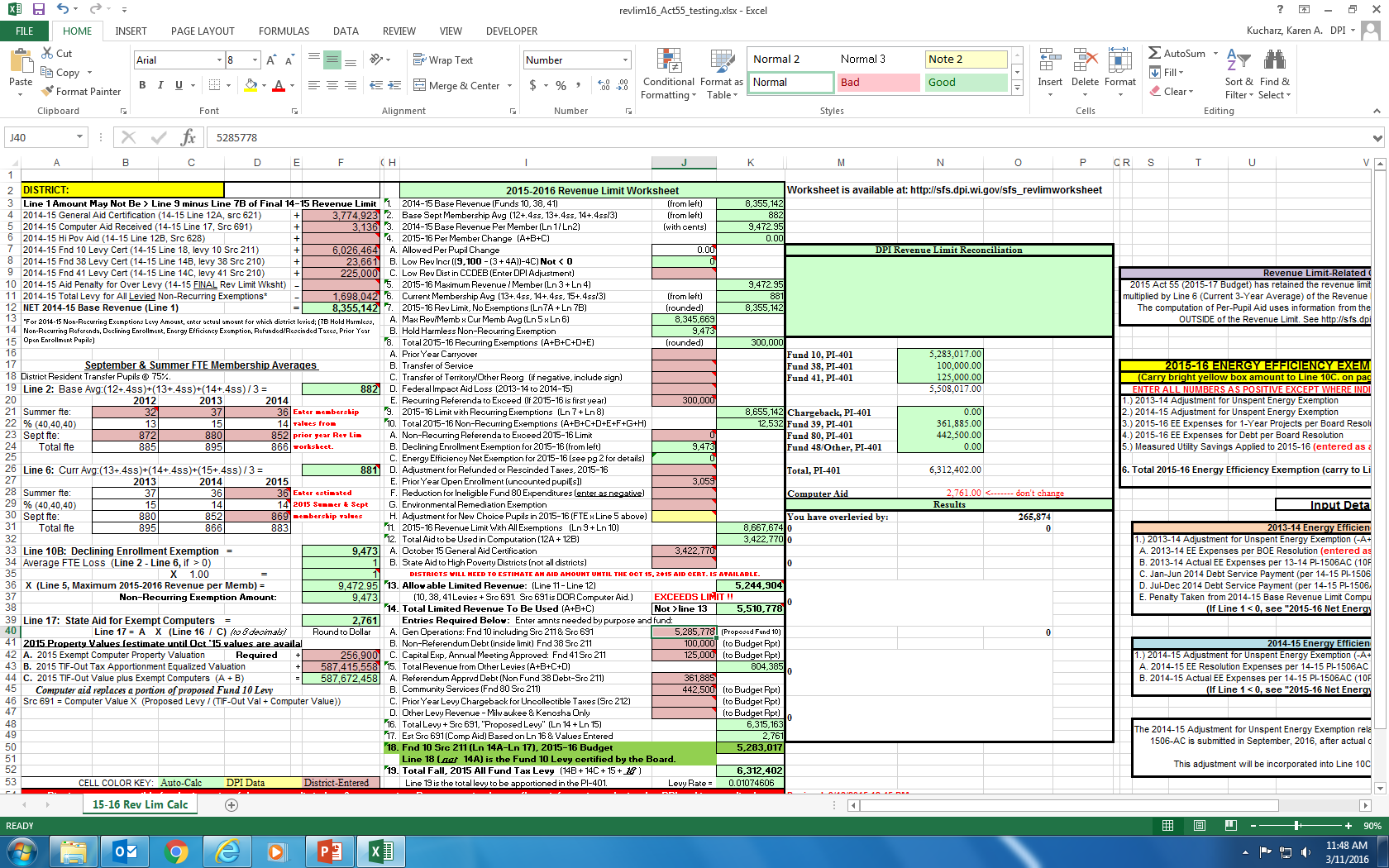 20
Underlevying, Recurring and Non-Recurring Exemptions
As always, if you will be underlevying, take time to understand the mix of recurring and non-recurring exemptions in your computation, and the consequences of underlevying.
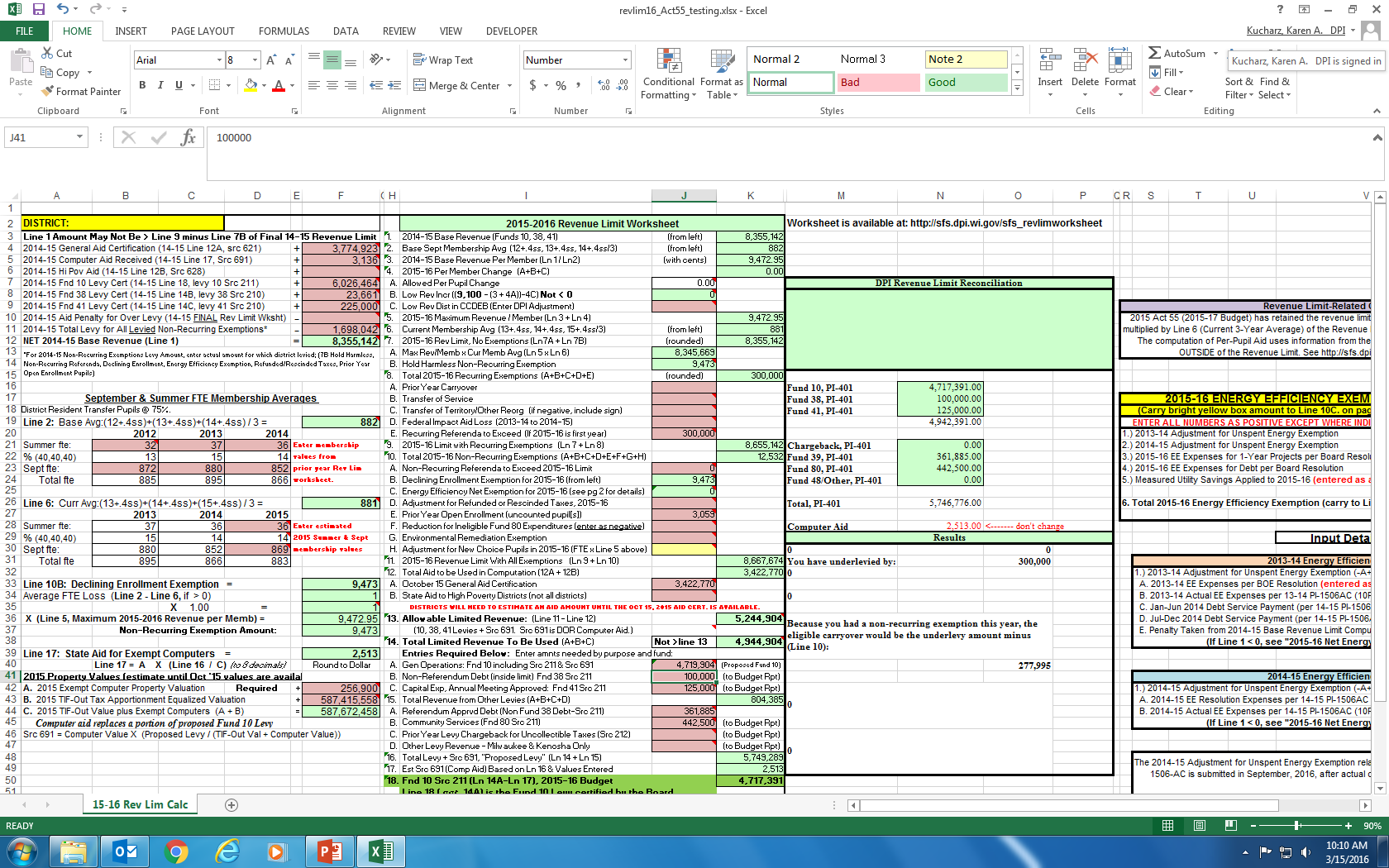 21
Membership and 3, 4, and 5-Year Olds
22
Membership and 3, 4, and 5-Year Olds
* [An official 4K program requires instruction in the subject areas identified in Wis. Stats. 121.02(1), a licensed 4K teacher, and cannot include only special education children. For more information contact Jill Haglund at (608) 267-9625 to clarify the program you have.]
23
Membership and 3, 4, and 5-Year Olds
24
Membership and 3, 4, and 5-Year Olds
Takeaways
Have to be public school students in order to count for membership.
Except: 3-Year Olds. There is no public school 3K Regular Education Program, so count ALL Special Education 3-Year Olds you serve.
Count children in the program they are attending.
25
School District Referenda
Since revenue limits were implemented in 1993, school districts have been allowed to exceed their revenue cap through local referenda.
Two types of referenda questions, both of which can be for multiple years:
Recurring-Additional revenue limit authority is permanently added to the district’s base revenues for future years.
Non-recurring-Additional revenue limit authority is temporarily added to the district’s revenues, but not included in the base for future years.
Recurring referenda data from July 1, 1993 through August 15, 2015
161 Questions Passed (35.6%) vs. 291 Questions Failed (64.4%)
Recurring referenda data from July 1, 2011 through August 15, 2015
18 Questions Passed (58%) vs. 13 Questions Failed (42%)

Non-recurring referenda from July 1, 1993 through August 15, 2015
362 Questions Passed (58.7%) vs. 255 Questions Failed (41.3%)
Non-recurring referenda data from July 1, 2011 through August 15, 2015
115 Questions Passed (71.9%) vs. 45 Questions Failed (28.1%)
26
Transfer of Service
WI Statute 121.91(4)(a) provides that a school district which assumes responsibility for a program or service from another governmental unit may request and be granted an exemption to the district revenue limit equal to the increased cost due to that program or service.
The actual request is for the financial impact going forward in the new school year.  
Any cost incurred in the current school year is not eligible.
27
Transfer of Service (TOS)
Requests for a TOS for an individual student is accomplished through the PI-5000 portal.
PI-5000 access is granted through the “Application User Management” portal https://apps4.dpi.wi.gov/CMM/ 
To receive TOS emails generated by the PI-5000 the staff member must be granted permission via the PI-1500 https://apps4.dpi.wi.gov/SFS_PI-1500/ .
Granting access in either system is the responsibility of the district administrator.
Requests for a TOS not student based must be done in a narrative request.
28
Transfer of Service
Make sure the communication flow between the Spec Ed Director or the Pupil Services Director and your finance area is set up such that the finance area is aware of these opportunities.
PI-5000 portal application is scheduled to open in April. 
Final deadline for applications is September, but because you’ll need information from the other governmental unit, don’t wait to start the process.
You may not choose levy to the max, but you will have the resource option available
http://dpi.wi.gov/sfs/limits/exemptions/transfer-service
29
Transfer of Service
The SPED or LEP exemption will be reduced by the amount of the categorical aid the district will receive the following year.

If the previous governmental unit was another WI school district, it’s revenue limit will not be reduced as a result of the transfer out.

The requesting district must determine that the student identified in the request is transferring from a governmental unit and the request is based on the identified needs of that governmental unit. 
The requesting district must be able to confirm this information upon request.
30
PI 15 Reporting Requirements
Required for use of the Revenue Limit Exemption for Energy Efficiency Products or Projects
Report on performance of contract
Addendum to the Budget Publication (Annual Meeting - Budget Hearing)
Report to DPI the Utility savings applied to the fall tax levy
31
Summer and Interim Sessions
PI 17 -revision to reflect changes in the law and minute limitation removed
Specified “on-line” Classes for high school credit
Attend Virtually
Count non-residents for membership
Requires successful completion
8,100 minutes of instruction are required to earn 1 credit
32
Summer and Interim Sessions
Year round schools may now claim summer membership for interim sessions (courses held outside the regular calendar year)
No longer a limit of 270 minutes per student per day
Revised Guidelines to provide more clarity with regard to contracting for services and transportation
33
Spring Finance Workshop
Special EducationOpen Enrollment
34
Special Education Open Enrollment
Law changed by 2015 Act 55(the 2015-17 biennial budget)
Changes take effect this fall 2016
Applies to new & continuing studentswith disabilities in Open Enrollment
Applies to tuition waivers as well
Can only deny for lack of spaceor program
No more undue financial burden
35
What is/isn’t a lack of program?
A program relates to type of disability
e.g. Cross-Categorical, EBD
Can deny for lack of program

Related services are not programs
e.g. OT/PT, Speech/Language Therapy, Transportation
Can not deny due to needed related services
36
Spec Ed Open Enrollment Funding
$12,000 general aid transfer by DPIfrom resident to nonresident district
Fund 10 expense/revenue
Coded as 10E 435000 382/10R 345
Part of June payment reconciliation
Student counted by resident districtfor aid & Revenue Limit
Resident district may not use IDEA funds for aid transfer
No Transfer of Service eligibility
37
Spec Ed Open Enrollment Funding
Nonresident district receives & retains all state special ed categorical aids
Nonresident district may use its IDEA funds for open enrolled students
Students in nonresident district’s MOE
Nonresident district assumes nearly all FAPE responsibility
Resident district still represented on the IEP team
38
Special Needs Scholarships
Created by 2015 Act 55
Starts this fall 2016
A student with an IEP eligibleif denied for Open Enrollment in the coming year
2016-17 only: Eligible if denied at any time in last 5 years
Scholarship (“voucher”) to attend a participating private school
School must have accepted the student
39
SNS District Responsibilities
Notify parents of the SNS program
Provide IEP to private school within3 days of request from DPI
Administer state assessments at parent request
Not factored into school/district accountability
Ensure IEP team re-evaluates student
Details subject to change with pending legislation
40
Special Needs Scholarships Funding
$12,000 general aid withheld from resident district
Fund 10 expense: 10E 387 438000
Part of June payment reconciliation
Student counted by resident districtfor aid & Revenue Limit
Part of 3-year average, not exemption
Resident district may not use IDEA funds for aid withholding
No Transfer of Service eligibility
41
SNS & IDEA Equitable Services
SNS students at schools located within your district counted for your required Equitable Services set-aside
Based on location, not residency
No requirement to earmark dollars for specific students, including SNS students
42
Audit Issues
Common audit findings:
USDA programs
Student meal prices not increased per PLE requirements
Eligibility for free/reduced prices not correct
IDEA programs	
Time and Effort requirements not being met
Educators not holding appropriate licenses
43
Audit Issues
Pupil Transportation Aid
About 50 districts with findings and many refunds to DPI of overpayments
Students being included in multiple categories
All students being counted
Students included in wrong mileage categories
Students receiving specialized transportation are being included in regular transportation tables
Students included in 0-2 mile category but no Unusually Hazardous Transportation Plan exists
44
Audit Issues
Common School Fund (library aid)
Aid not being spent within same fiscal year
Unallowed expenditures of aid received (furniture, computer accessories, printers)
http://dpi.wi.gov/school-libraries?old=schlib.dpi.wi.gov/schlib_csf_purc 
Actuarial Studies not being completed timely resulting in delays in audit completion or modified audit opinions
Bank Account reconciliations not completed
45
Reconciling Cash
Timely reconciliation of your bank account provides a control mechanism to help protect your cash.
Bank reconciliations should be prepared by someone who is not involved in the cash receipts or disbursement function if at all possible.  
Bank reconciliations should be approved by supervisory level personnel who are not involved in the daily cash activities.
46
Cash Reconciliation
Reconciling Cash
Why is reconciling bank statements essential?
Accounting records are complete and accurate
Ensure all cash transactions during the period have been captured in the accounting records
Accounting records reflect actual activities that occurred during the period
Can detect bank errors
Safeguards assets
47
Reconciling Cash
Cash Reconciliation
Reconciling Cash
What are the risks of not reconciling cash?
Overdraft
Inaccurate financial reports to the Board
Decisions made on inaccurate information
Audit finding
No reconciling cash
DPI monitoring
Undetected fraud
48
Cash Reconciliation
Reconciling Cash
Mismanagement of Federal funds
Tracking of Federal funds
Timely filing Federal grant claims (cash flow)
Early detection of failing MOE
Budget revisions
Loss of funds
Monitoring
49
School Financial Services Team
For more information contact:
Bruce Anderson, Consultant		608-267-9707
Carey Bradley, Consultant		608-267-3752
Dan Bush, Consultant			608-267-9212
Karen Kucharz Robbe, Consultant		608-266-3464
Gene Fornecker, Auditor			608-267-7882
Brian Kahl, Auditor			608-266-3862
Debi Towns, Assistant Director		608-267-9209
Bob Soldner, Director			608-266-6968

Or visit our web site at:
http://dpi.wi.gov/sfs
50